Math 7-12 Committee
December 17, 2015
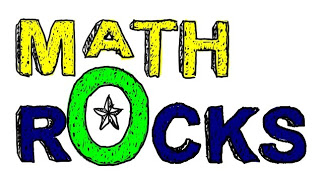 Agenda
Welcome & Introductions
Math Task 
Overview of Committee Goals
Instructional Rounds Feedback 
Analyzing Student Work from Problem-Based Learning
What are you currently utilizing for resources for teaching math?
Welcome & Introductions
Math Task
Overview of Committee Goals
Instructional Rounds Feedback
Analyzing Student Work from Problem-Based Learning
What are you currently utilizing for resources for teaching math?